Ældrevelfærd og alkohol – en vanskelig cocktail
v. Regina Christiansen
og Jakob Emiliussen
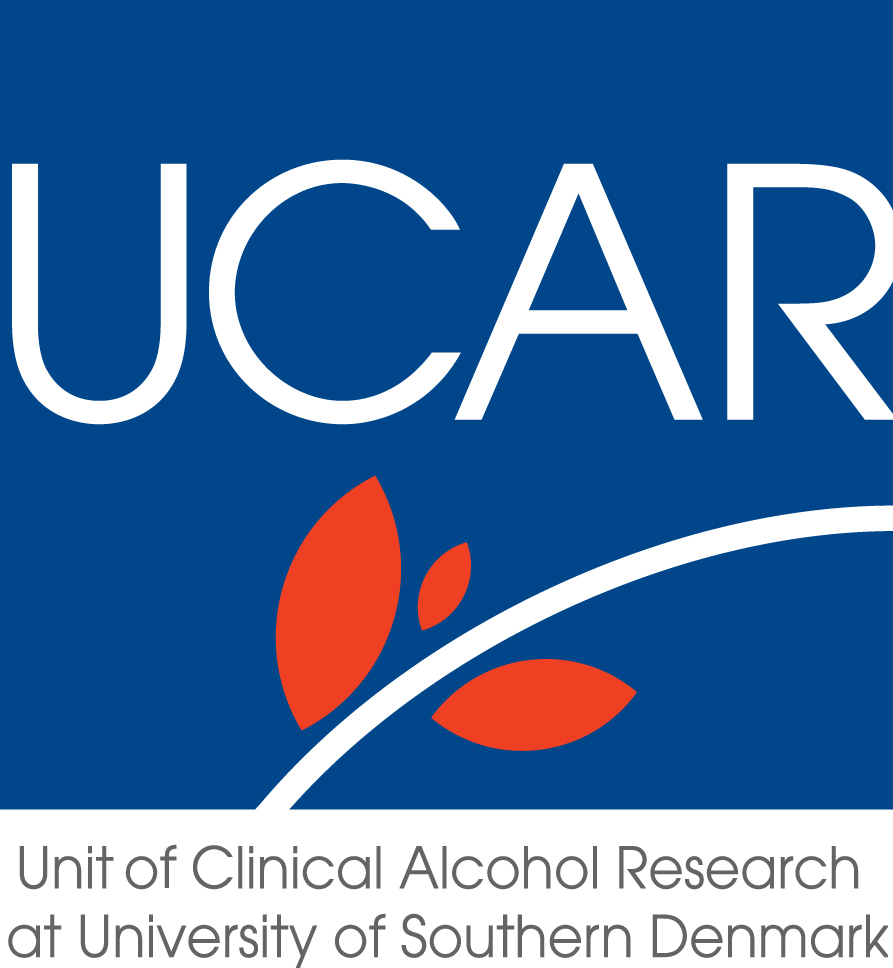 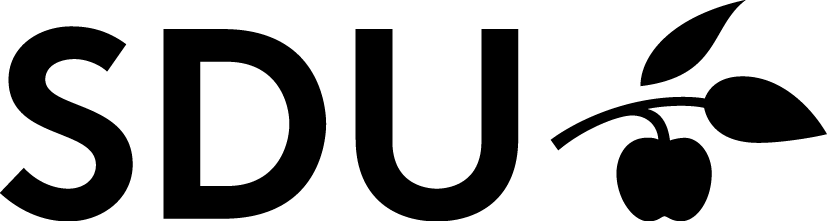 Kort præsentation
Vejle Kommune
Plejecentre, hjemmepleje og praktisk bistand
Fire faser:
Udforskning
Dataindsamling og værktøjsudvikling
Implementering
Evaluering

I dag: præsentation af resultater/generelt indtryk
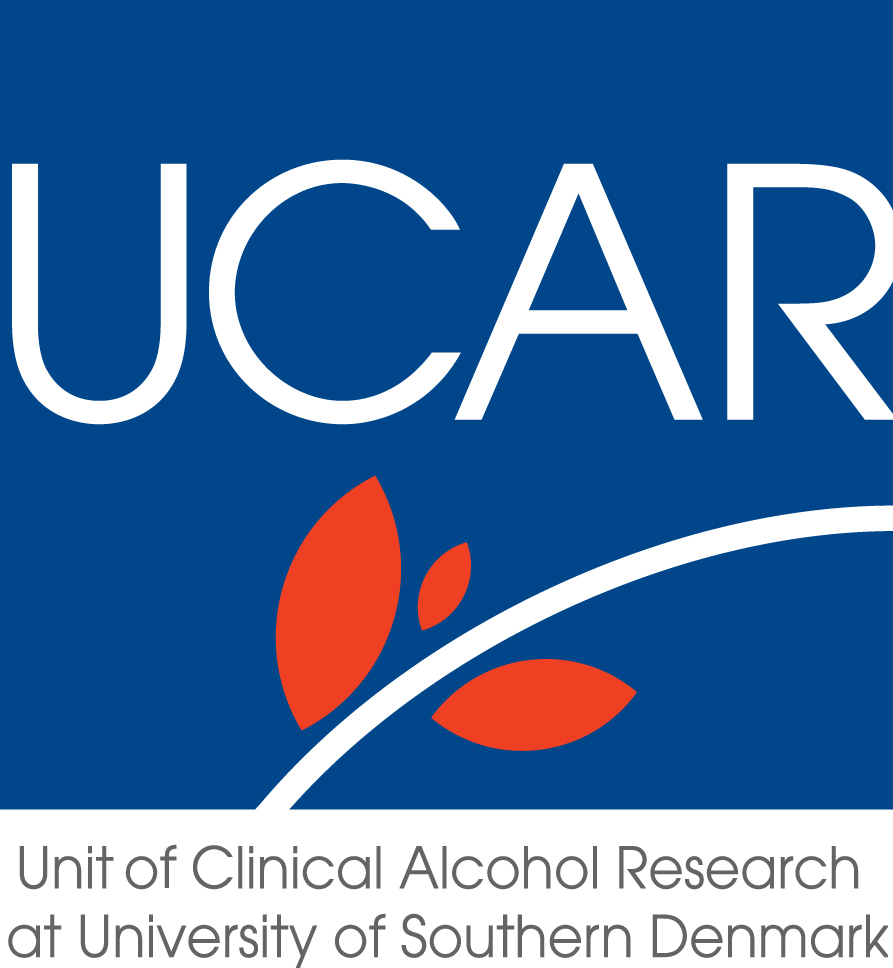 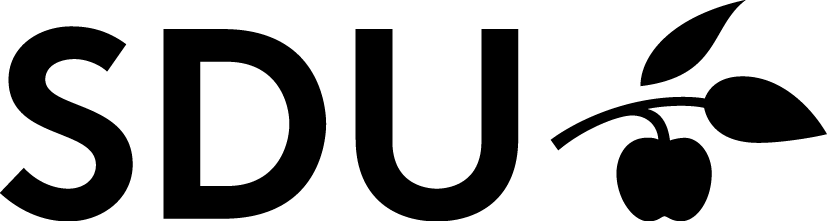 Plejecentre
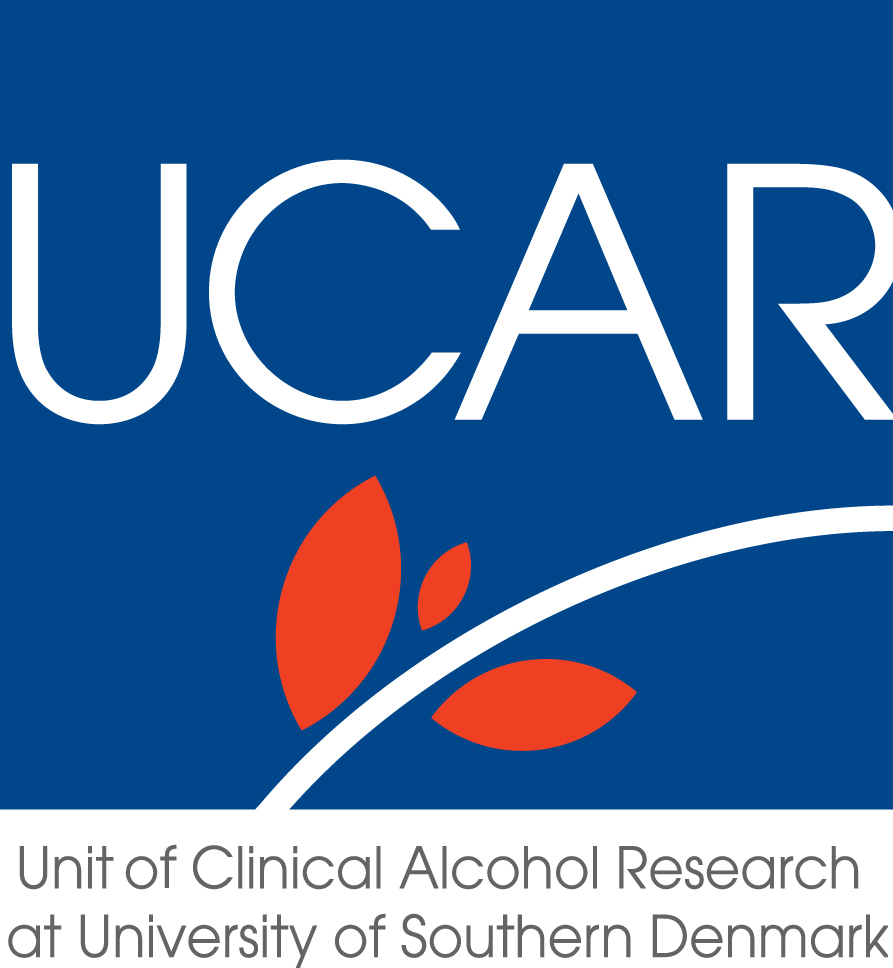 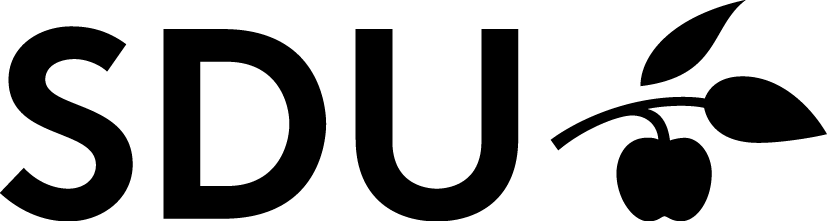 Plejecentre
Generelt: 
Lavt forbrug 
Positiv indstilling
Kontrol og misbrug
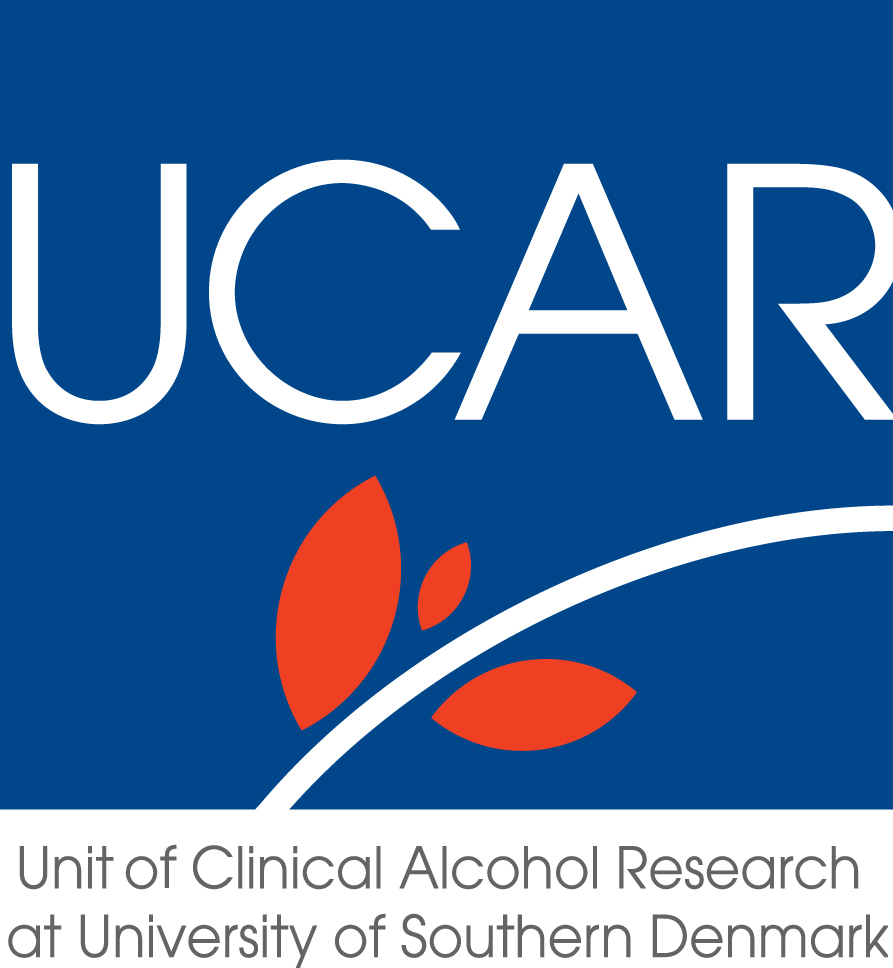 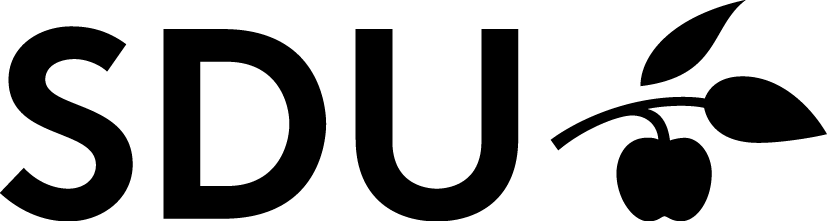 Plejecentre - Beboere
Forbrug før PC 
H: ”Det var ikke så moderne dengang, da vi var unge. Det var kun, når vi var til selskab og sådan noget. De sene år, inden han kom på plejehjem, da tog vi et glas rødvin hver dag til vores mad. Det var ikke sådan, at vi sad… det var ikke på den måde. Det havde vi set nok af, så det…”

Lavt forbrug
H: ”Jeg får, hvis min svigerdatter køber en af de små flasker, så er det sommetider, at jeg får et glas. Men der kan godt gå fjorten dage imellem. Det er ikke sådan, at jeg skal have den stående.”
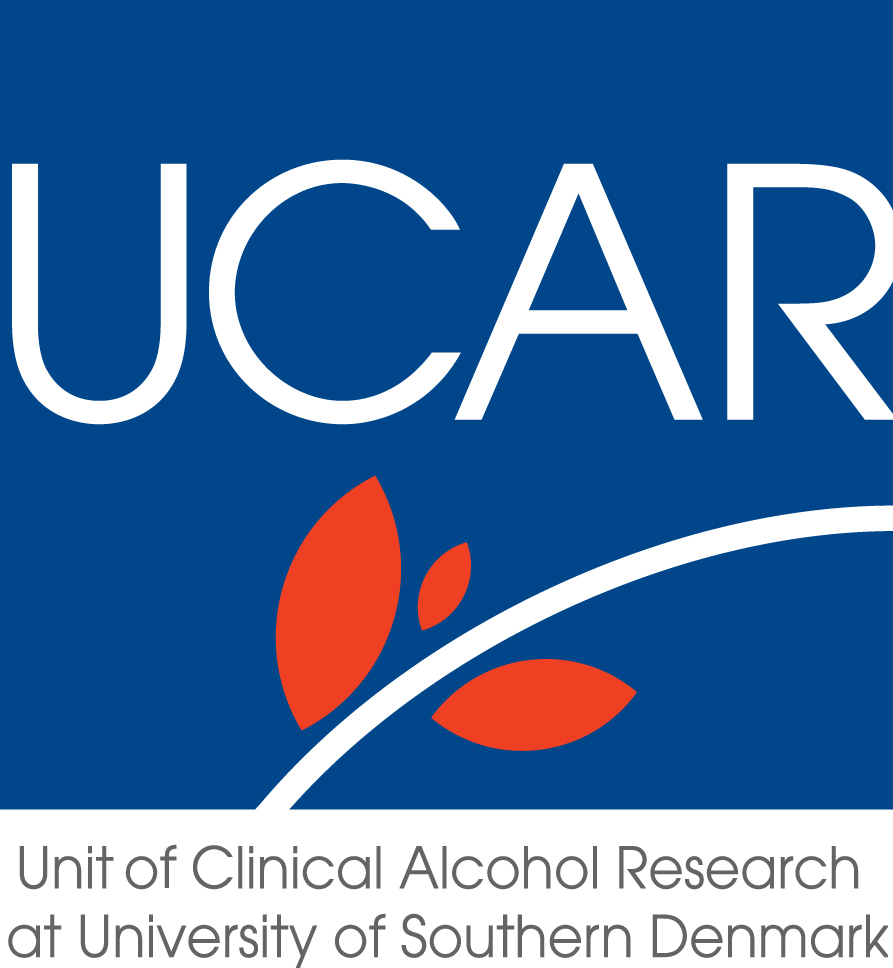 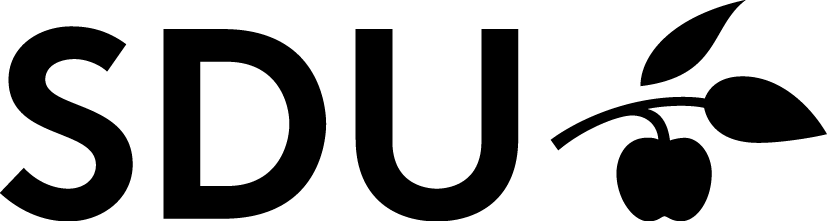 Plejecentre - Beboere
Forbrug ved særlige lejligheder
A: ”… ja nu har jeg jo ikke gæster så meget mere, men hvis min datter og dem og det er mig, min fødselsdag […] så får [vi], vin og sådan noget den betaler jeg så […] det er også bare sådan, man får to og tre glas. Det er jo ikke sådan man-eh… resten af natten […] så sidder man og drikker spiritus […] det gør vi slet slet ikke […].”

Afholdenhed
- Helbred og smag
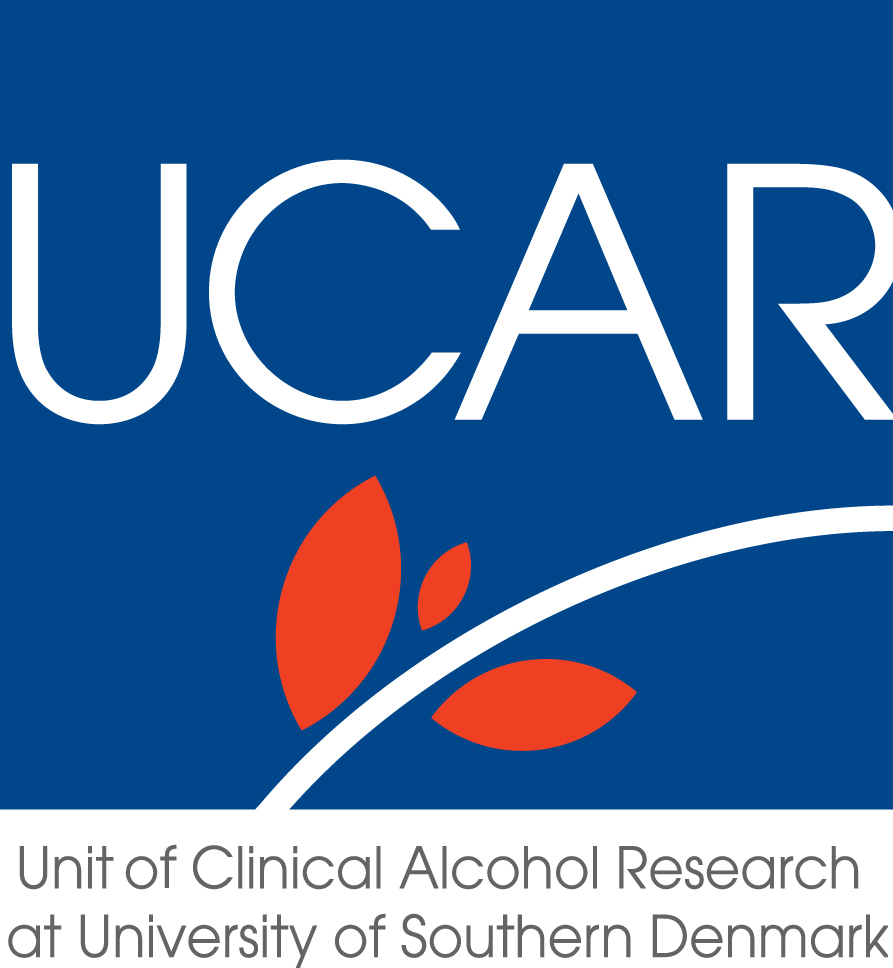 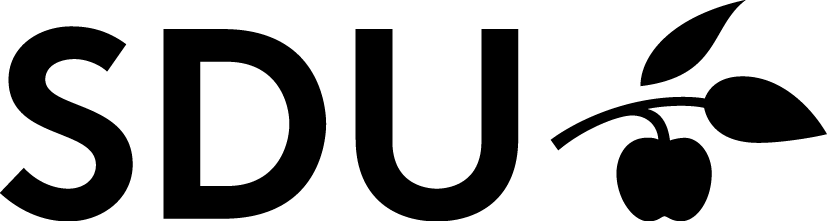 Plejecentre - Beboere
Alkoholproblemer?
Omtales sjældent
V: “Nå men, der blev jeg så ked af så drak jeg en hel flaske rom.”

Familie og alkohol
V: ”… min søn kommer hver lørdag, og siger: ”Viggo nu skal vi på værtshus”. Nå ja så. Så må jeg jo ned at ha et bar bajer. Men ellers så det ikke. Det er bare ligemegte altså.”
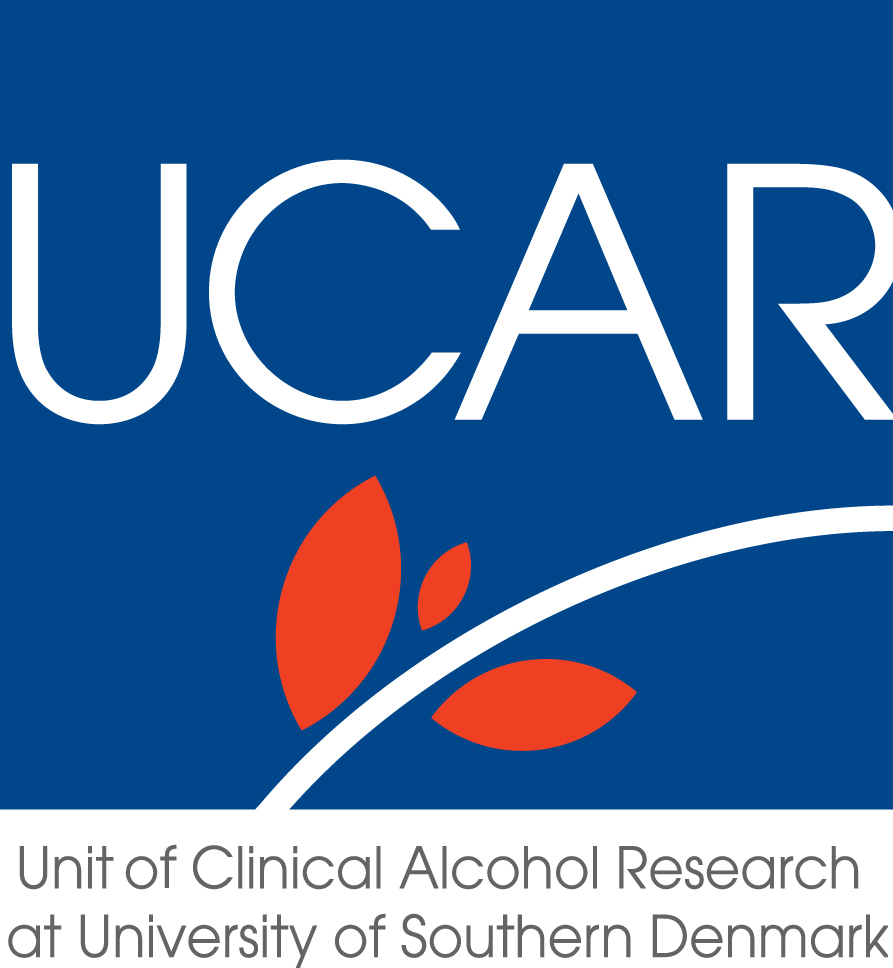 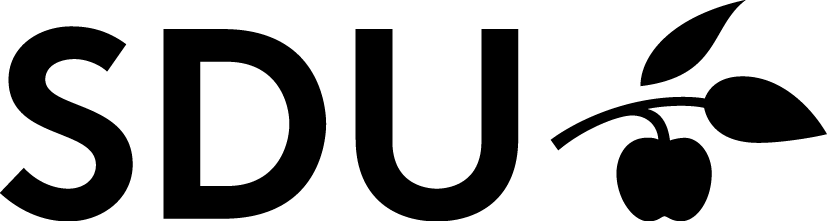 Hjemmeplejen og Praktisk bistand
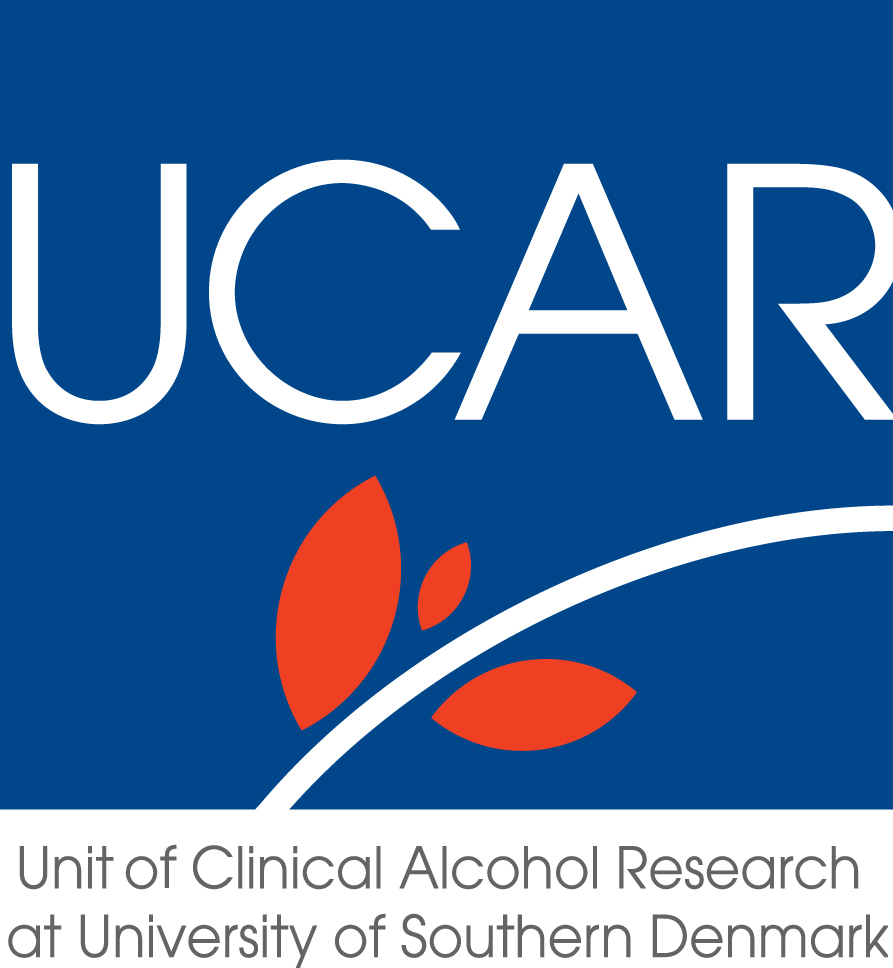 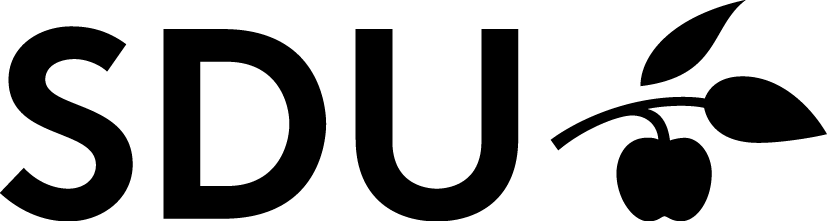 Hjemmeplejen/praktisk bistand
Generelt:
Alkohol komplicerer arbejdsopgaver
Komplekse værdikonflikter
Etik sættes på prøve
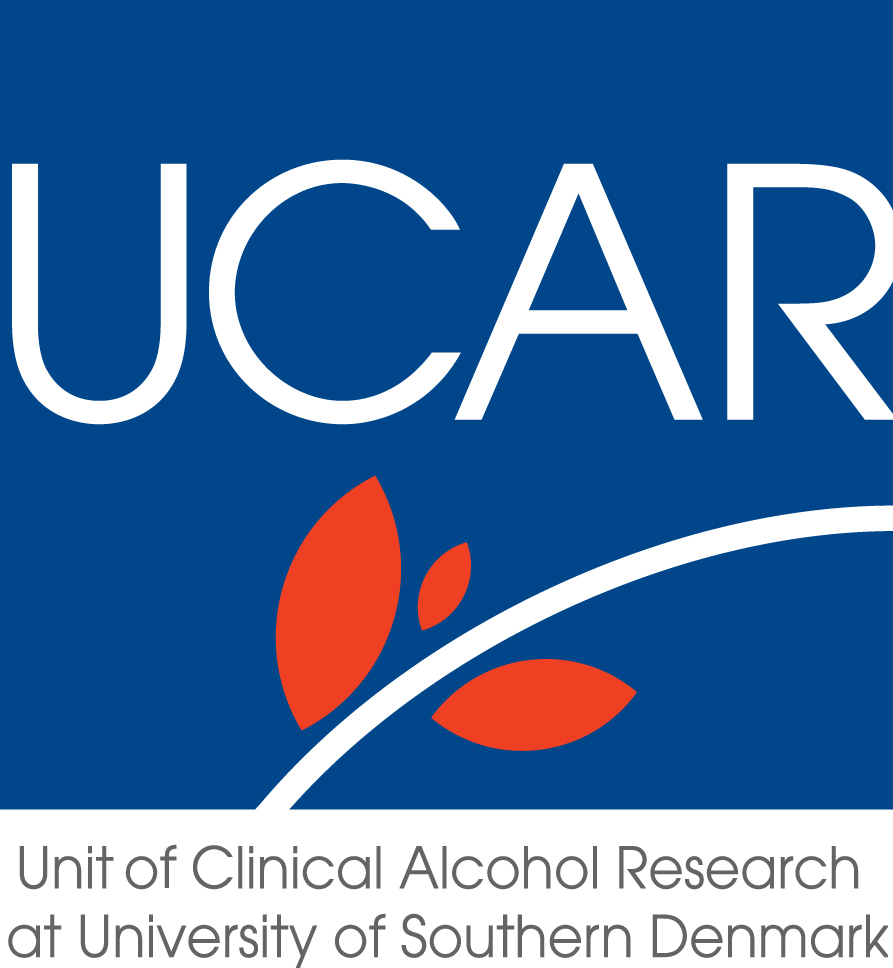 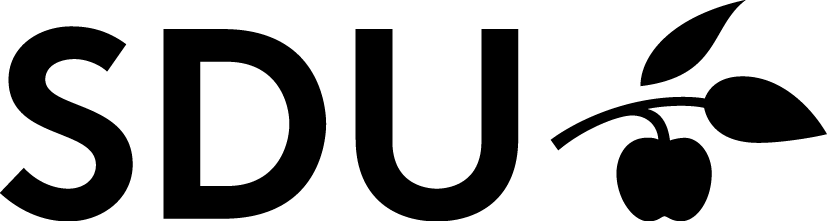 Praktisk bistand - plejere
“vi er professionelle, som ikke blander os i det private, men vi skal hjælpe og støtte det, som vi kan, og det kan vi bedst muligt ved… Det er jo ikke værdigt at skulle skjule ting, fordi vi kommer rendende hele tiden..”

”Jeg syntes også, og det er også i andre situationer, hvor man tænker også, jamen hvad er det min rolle som, altså sundhedsperson er?”
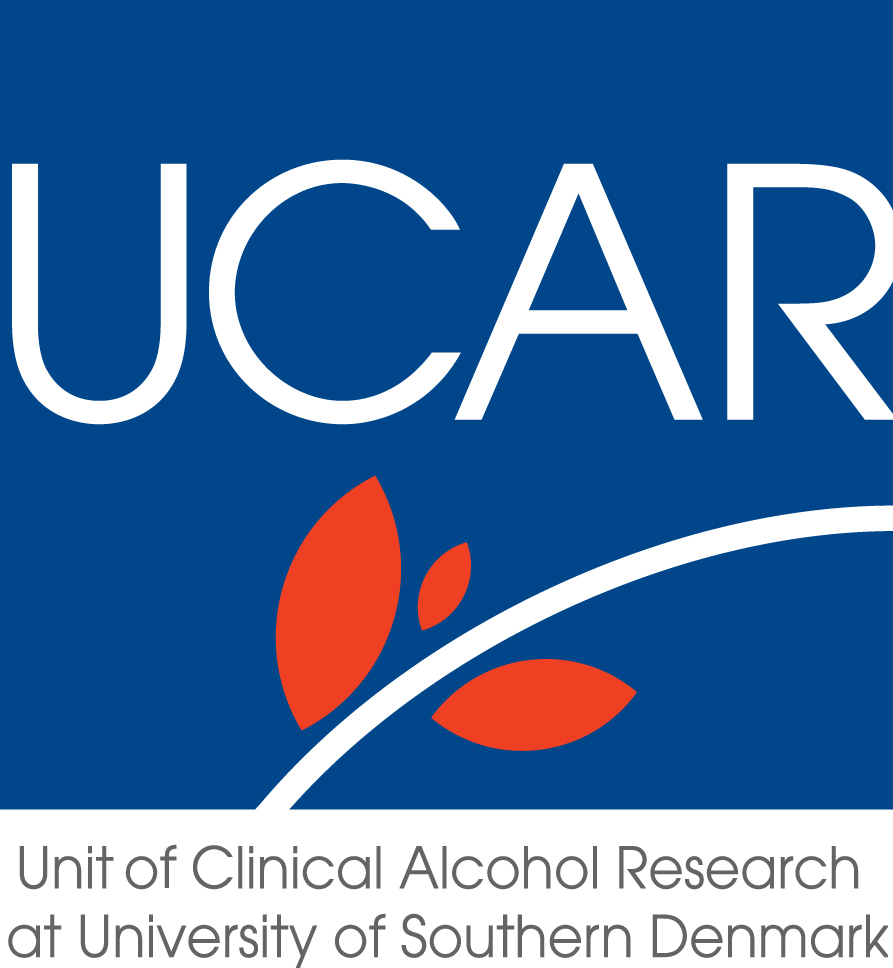 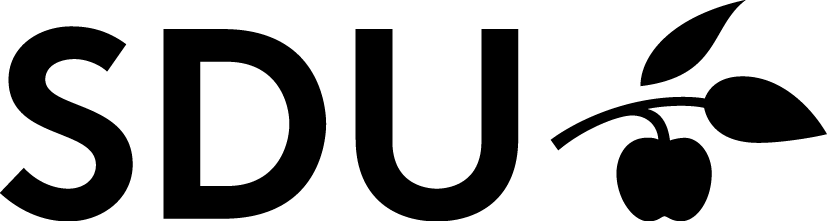 Praktisk bistand - plejere
”Hver gang han kommer ud foran døren, så er han altså alkohol dement, så forsvinder han. Og han går ud for at drikke. Og så bliver han kørt hjem af politiet, fordi at han bliver væk, og det er jo uhensigtsmæssigt.” 

”Hvordan kunne vi holde ham hjemme, jamen det kunne vi gøre ved at han fik en indkøbsordning, men skulle vi så købe alkohol hjem til ham?”
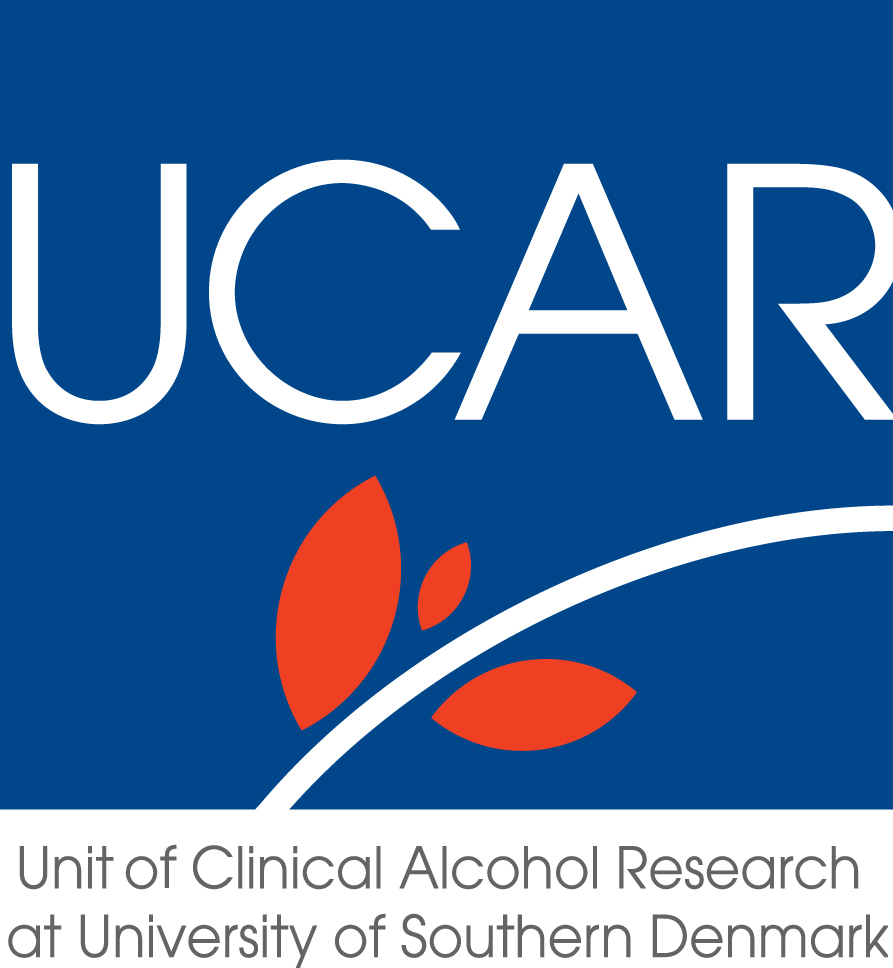 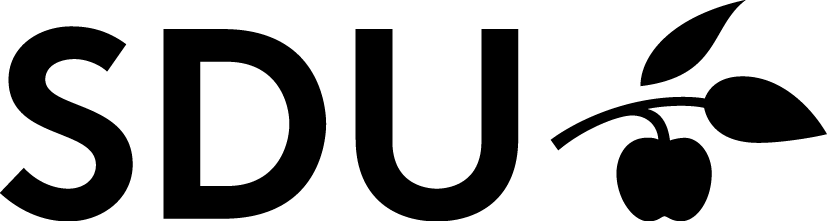 Sammenfatning - dilemma
Alkoholkultur
Pleje/sundhed
Opfattelser af velvære
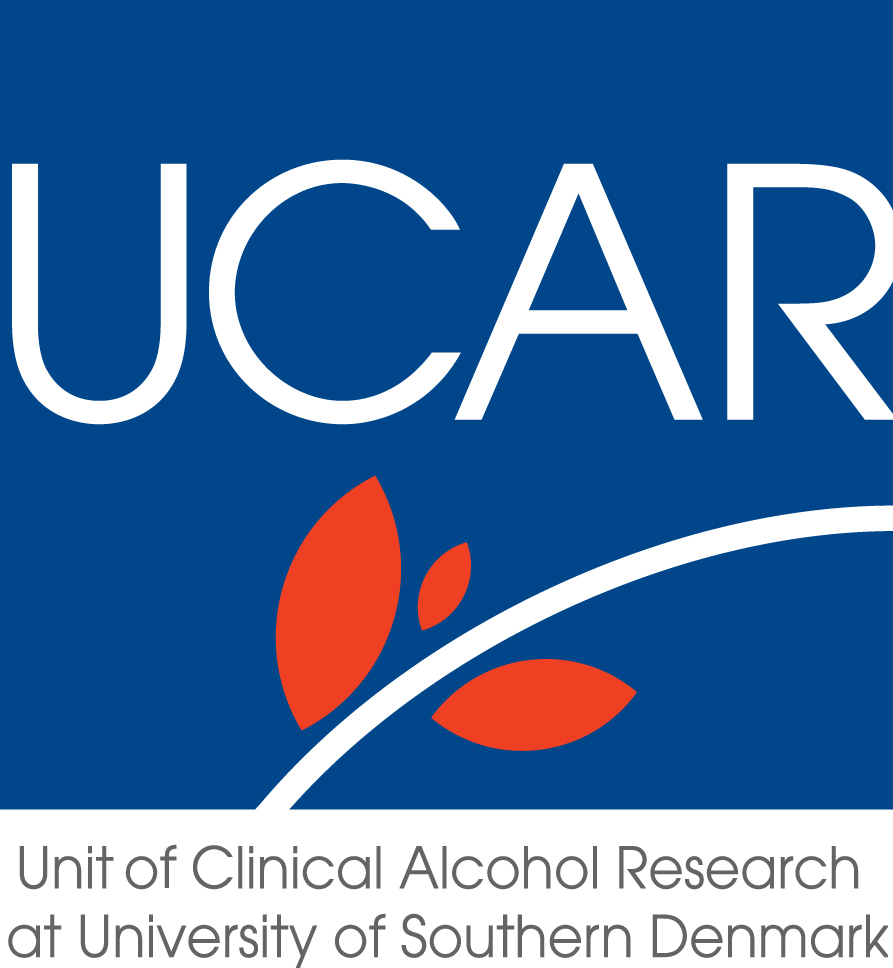 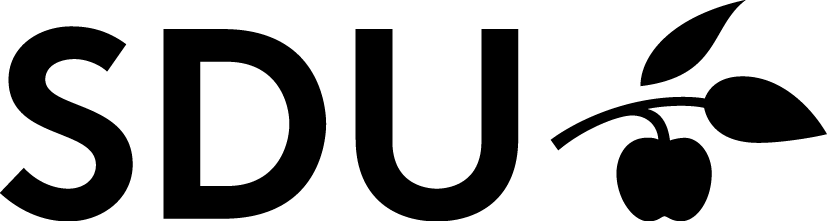 Tak til
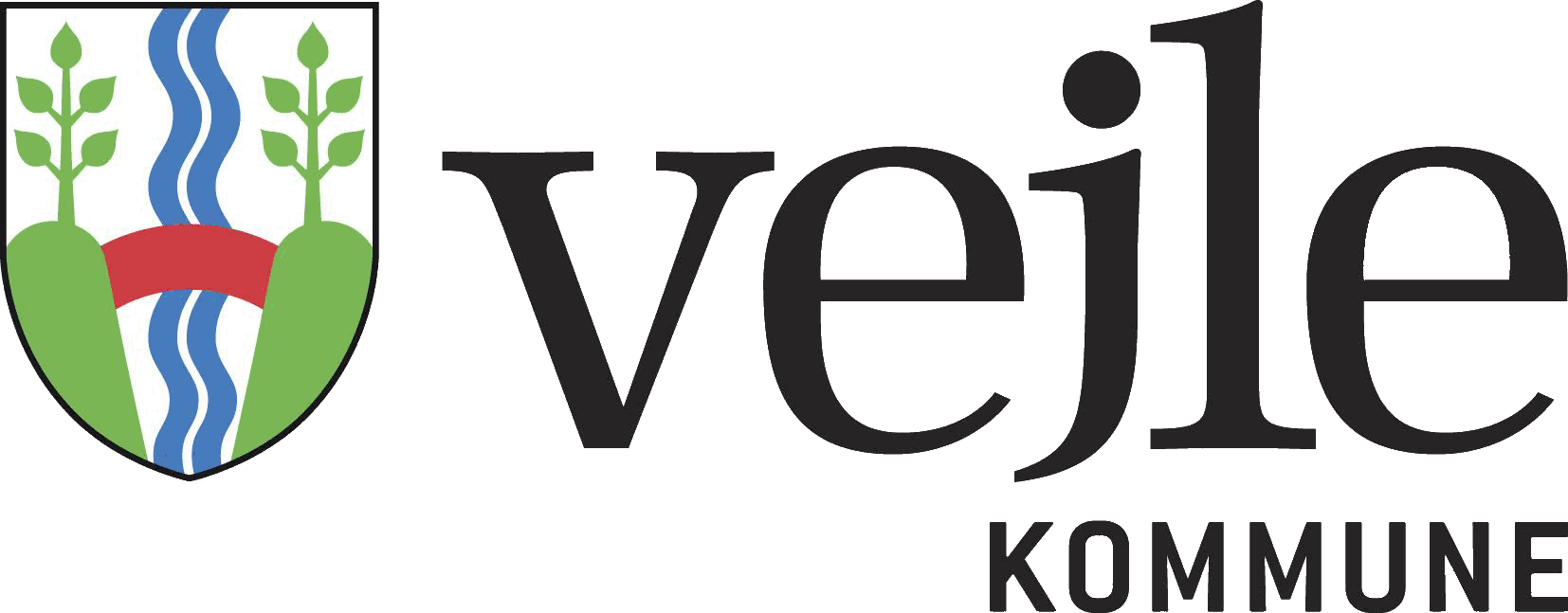 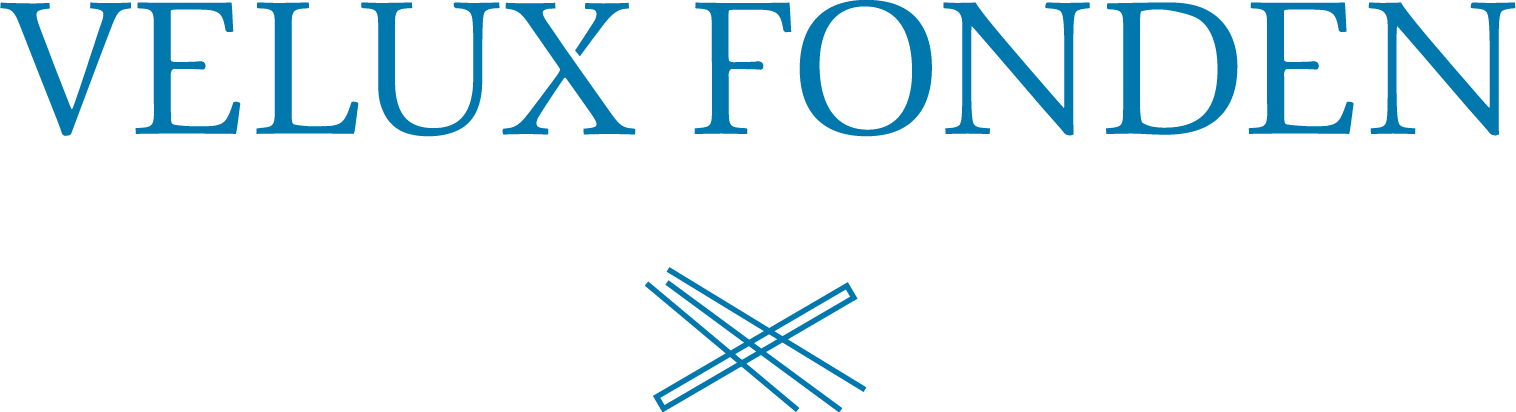 Spørgsmål?
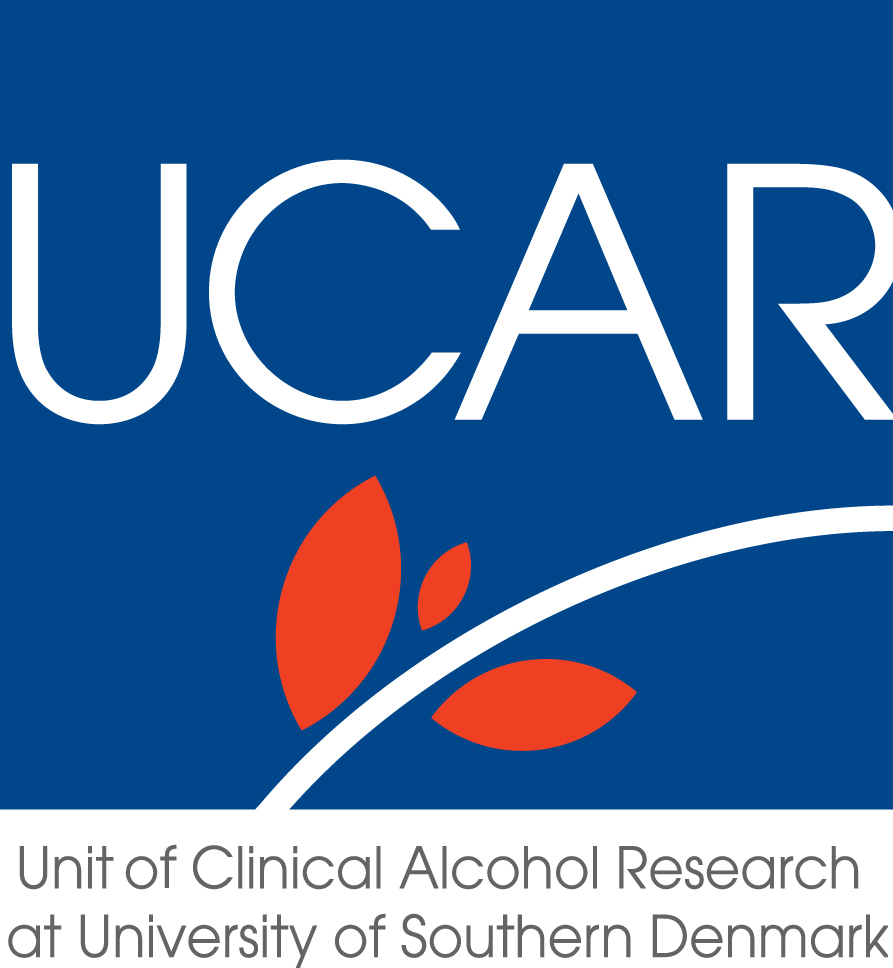 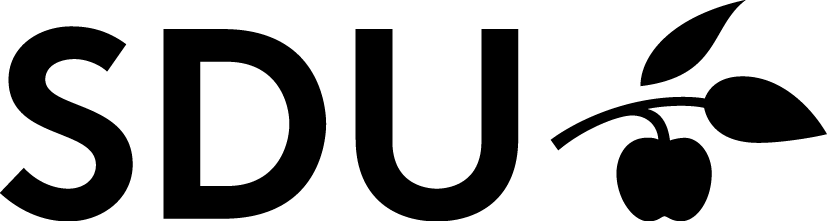